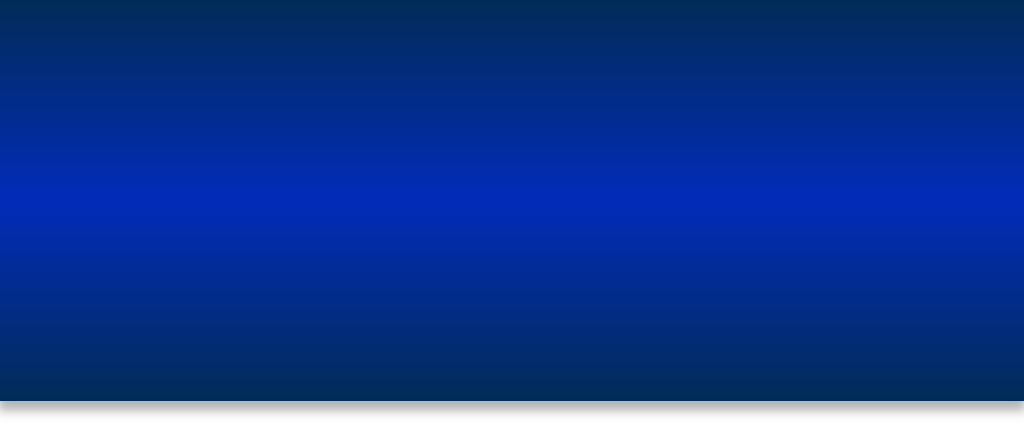 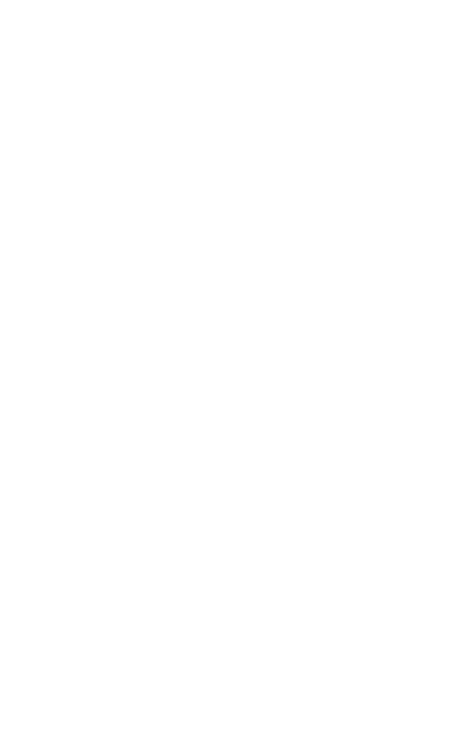 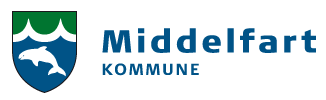 TESTIMONIAL  
MIDDELFART MUNICIPALITY
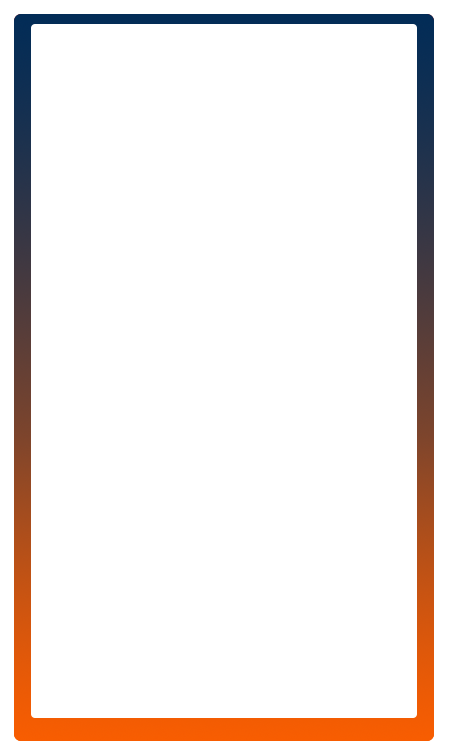 Middelfart Municipality is located in southern Denmark on the island of Funen. 

More than 1.000 people are employed and using Zylinc’s solutions in the municipality 

Middelfart Municipality wanted to upgrade their Cisco/Netwise solution. The municipality requested different tenders. 

Zylinc was chosen for its affordable solution with a simple and intuitive interface.
Zylinc’s Solution
Benefits – Enterprise
Benefits – User
Agents and receptionists are pleased with Zylinc’s solutions.

Agents and receptionists were able to use the solutions immediately due to the simple and intuitive interface. 

The municipality foresees that Zylinc’s solutions will improve and strengthen the municipality's service towards its citizens.
The implementation of Zylinc has been a more or less transparent 1:1 replacement in an easy transition. 

The implementation of Zylinc Attendant Console has been of great help. During an organizational restructuring of the Municipality, Zylinc made it easy to manage complex call flows and call routing.
Zylinc installed the solution at Middelfart Municipality.

Zylinc Attendant Console is used as the main switchboard for the citizens service department.

Zylinc Attendant Console and calendar-based forwarding is used to serve the individual departments’ main numbers.

Zylinc Time is installed and used by all employees in the municipality

Primary platform is Cisco UC Manager 8.5